your logo
Freeppt7.com
Time ：20XX
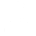 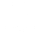 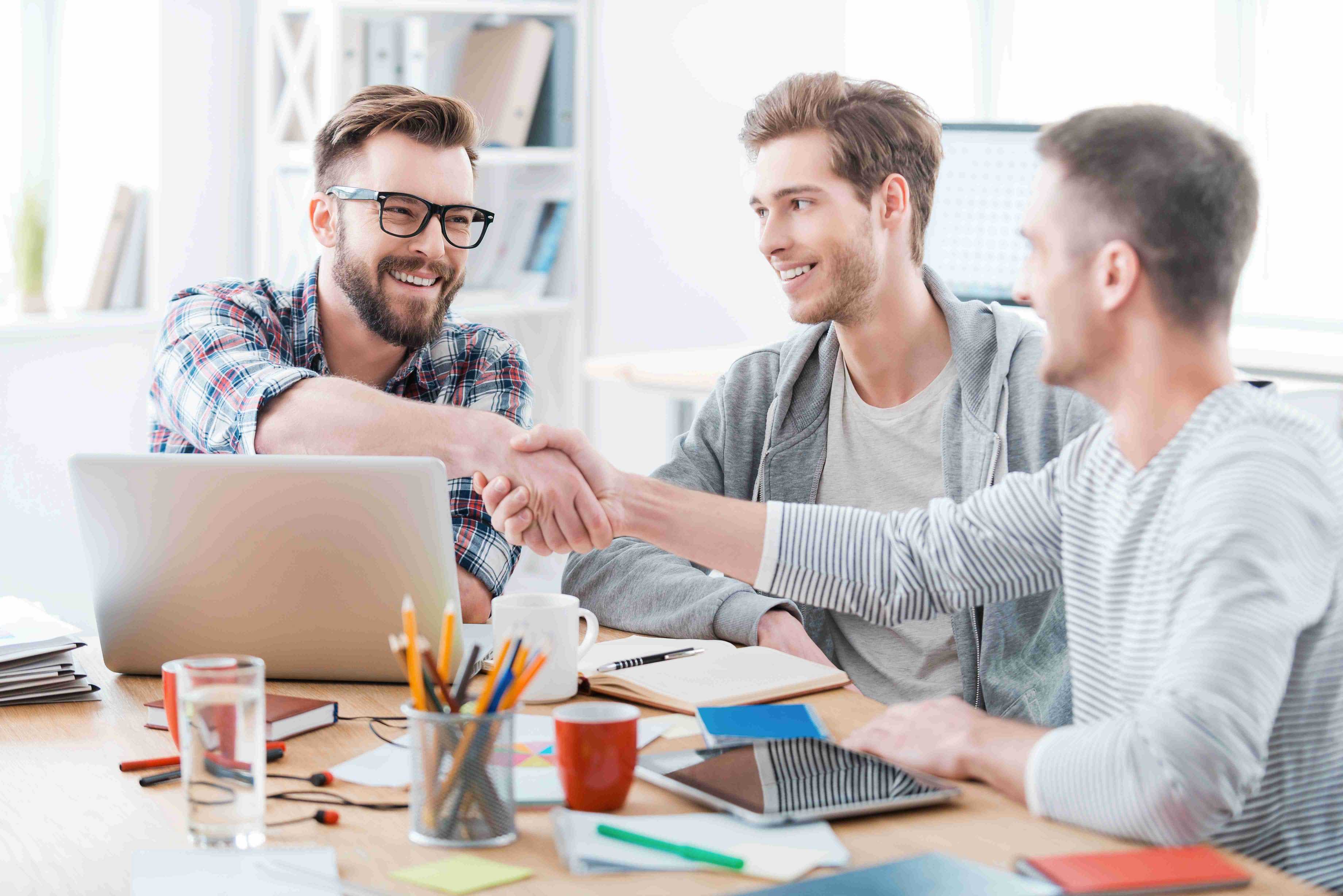 —— A BUSINESS PROPOSAL
PPT Templates
Insert the Subtitle of Your Presentation
PPT下载 http://www.freeppt7.com/xiazai/
Add title text
Add title text
02
01
Add title text
Add title text
04
03
contents
[Speaker Notes: Template from: https://www.freeppt7.com/]
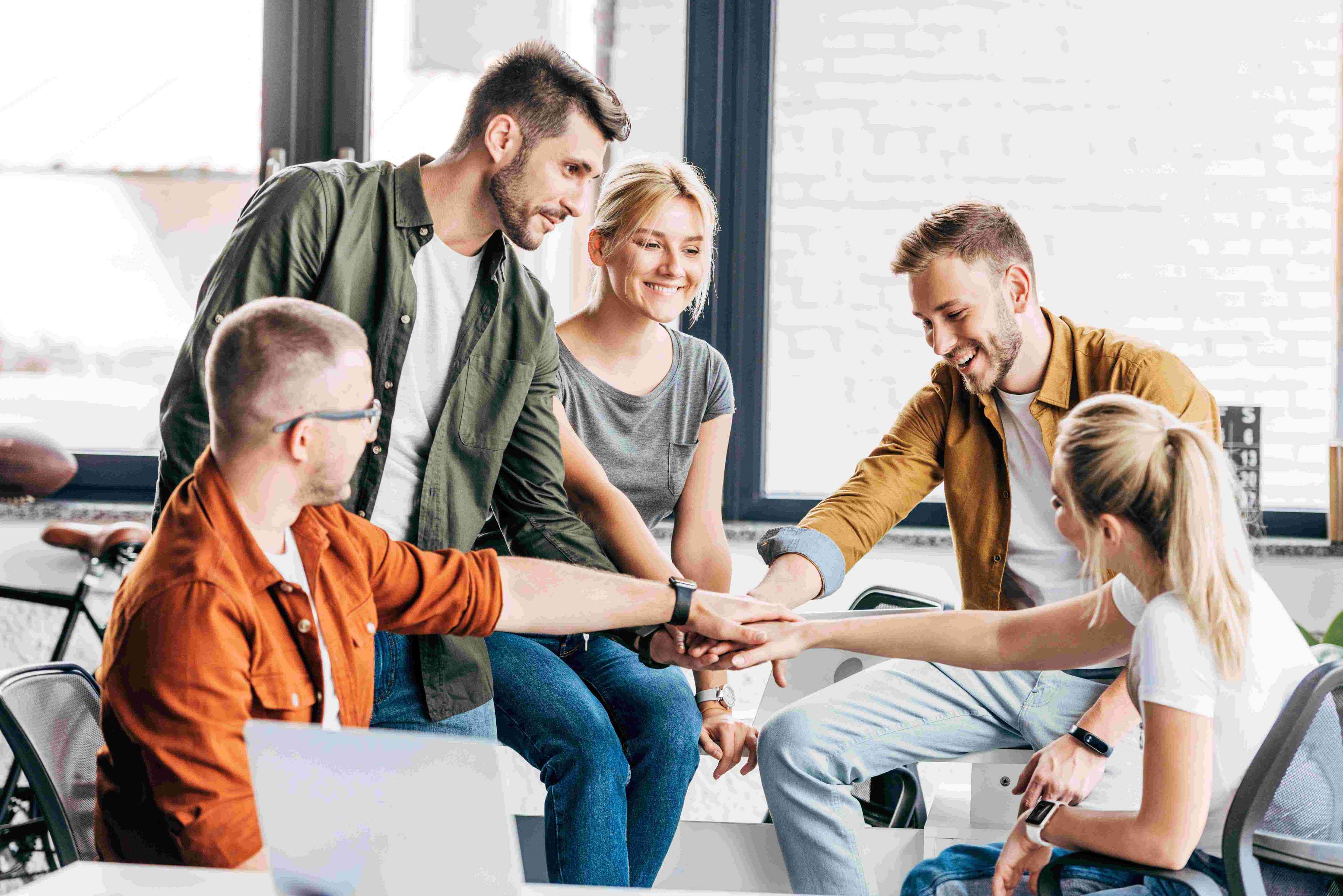 Add your text content    Add your text content here.
Add your text content    Add your text content here.
PART ONE
Add title text
[Speaker Notes: Template from: https://www.freeppt7.com/]
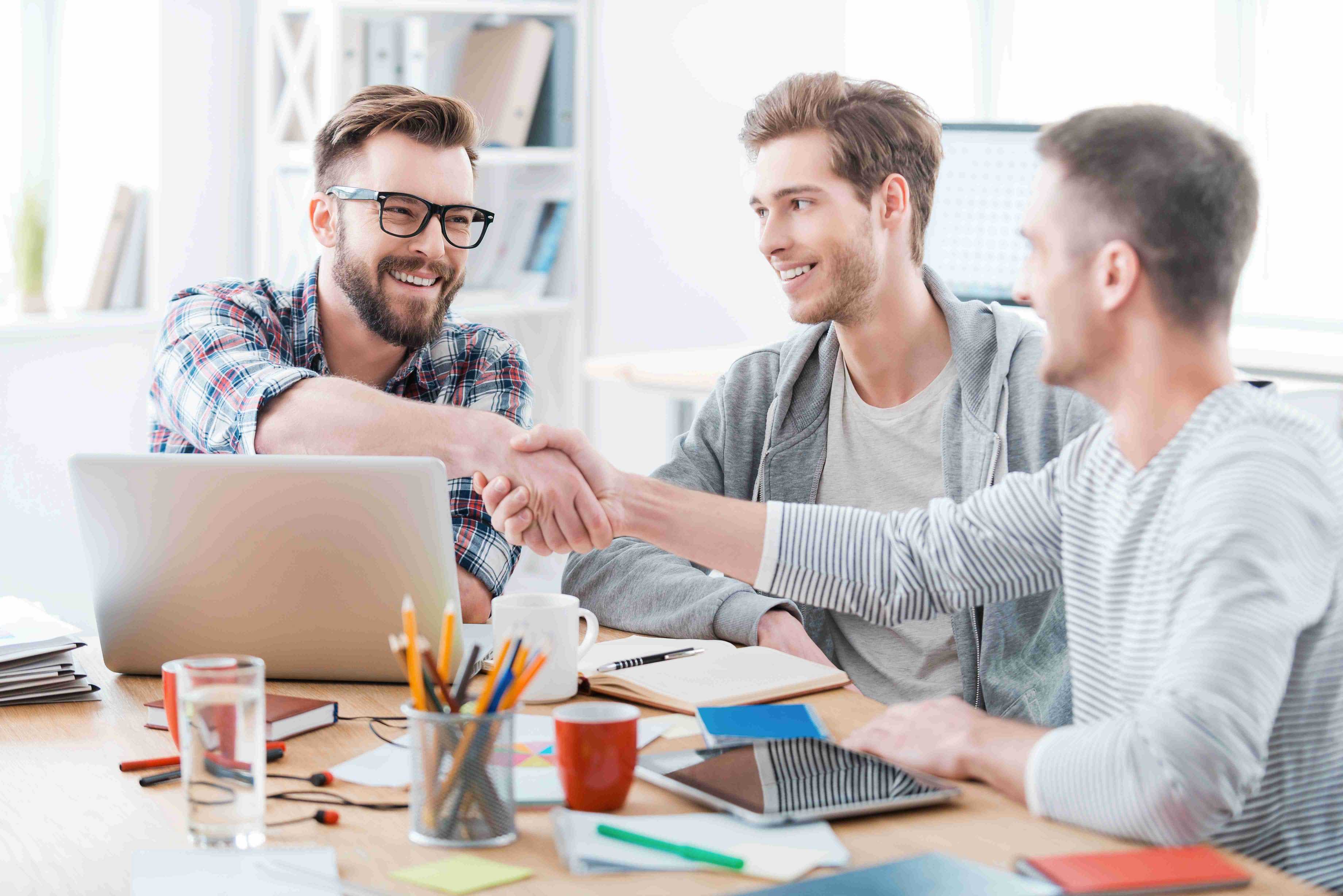 BUSINESS
Add title text
Add title text
Click here to add text content, such as keywords, some brief introductions, etc.
Click here to add content, content to match the title.
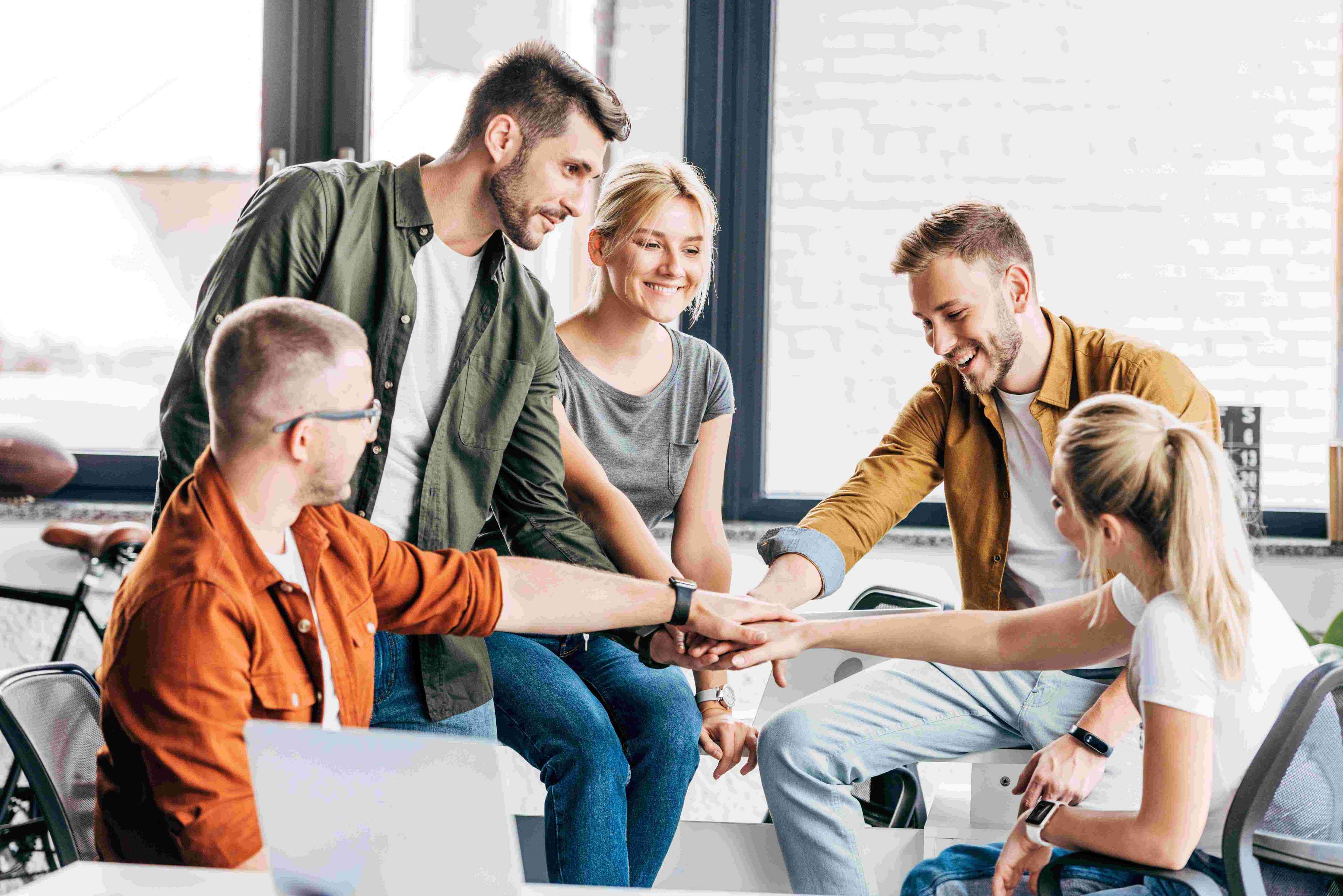 BUSINESS
Add title text
Add title text
Click here to add text content, such as keywords, some brief introductions, etc.
Click here to add content, content to match the title.
01
04
02
03
keyword
keyword
keyword
keyword
Click here to add content, content to match the title.
Click here to add content, content to match the title.
Click here to add content, content to match the title.
Click here to add content, content to match the title.
Add your text content
Add your text content
Add your text content
Add your text content
01
04
Add your text content
Add your text content
Add your text content
Add your text content
02
05
BUSINESS
ANNUAL
Add your text content
Add your text content
Add your text content
Add your text content
03
06
Profile
Company
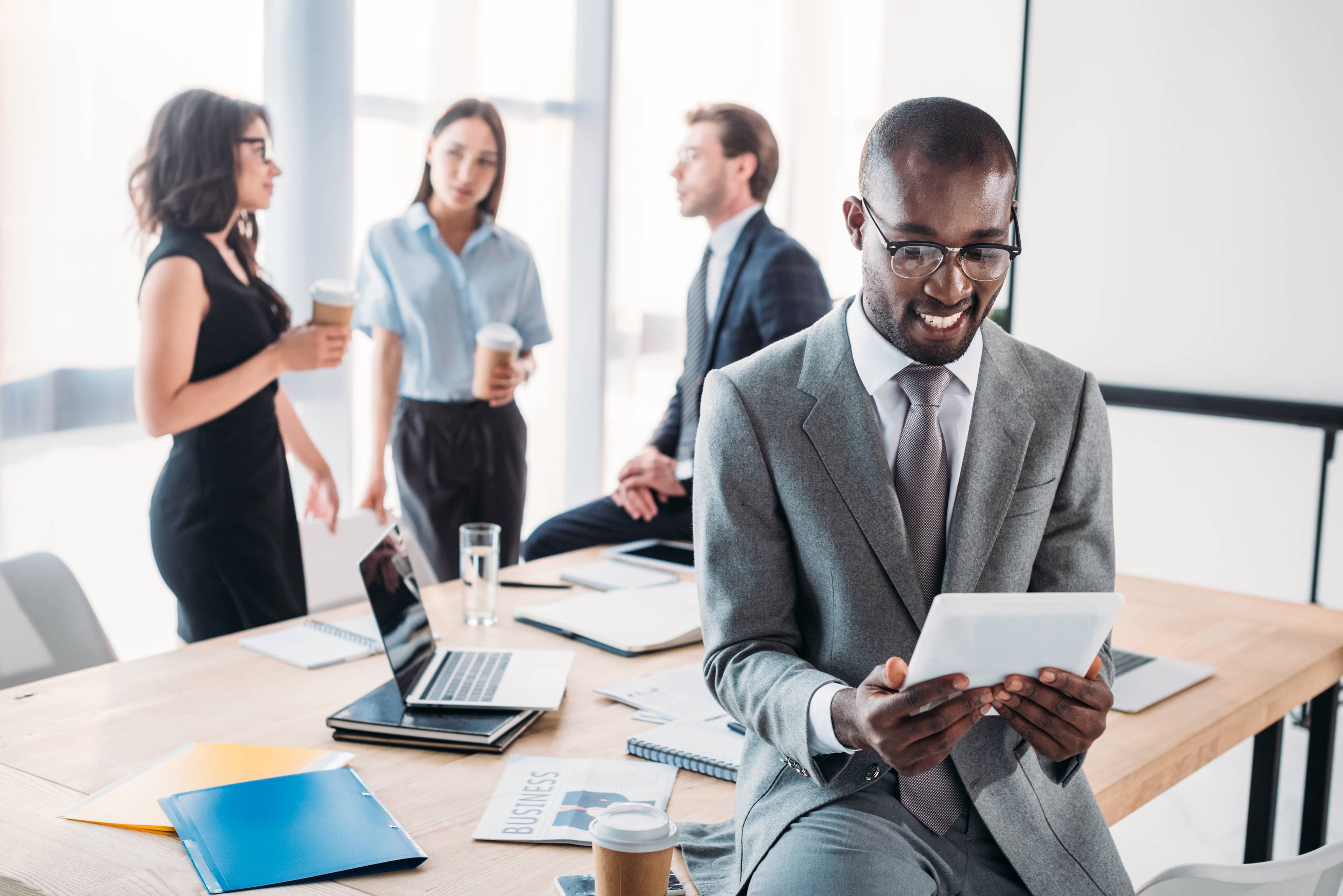 Add title text
Add title text
Click here to add content, content to match the title. Click here to add content, content to match the title.
Click here to add content, content to match the title. Click here to add content, content to match the title. Click here to add content, content to match the title. Click here to add content, content to match the title. Click here to add content, content to match the title.
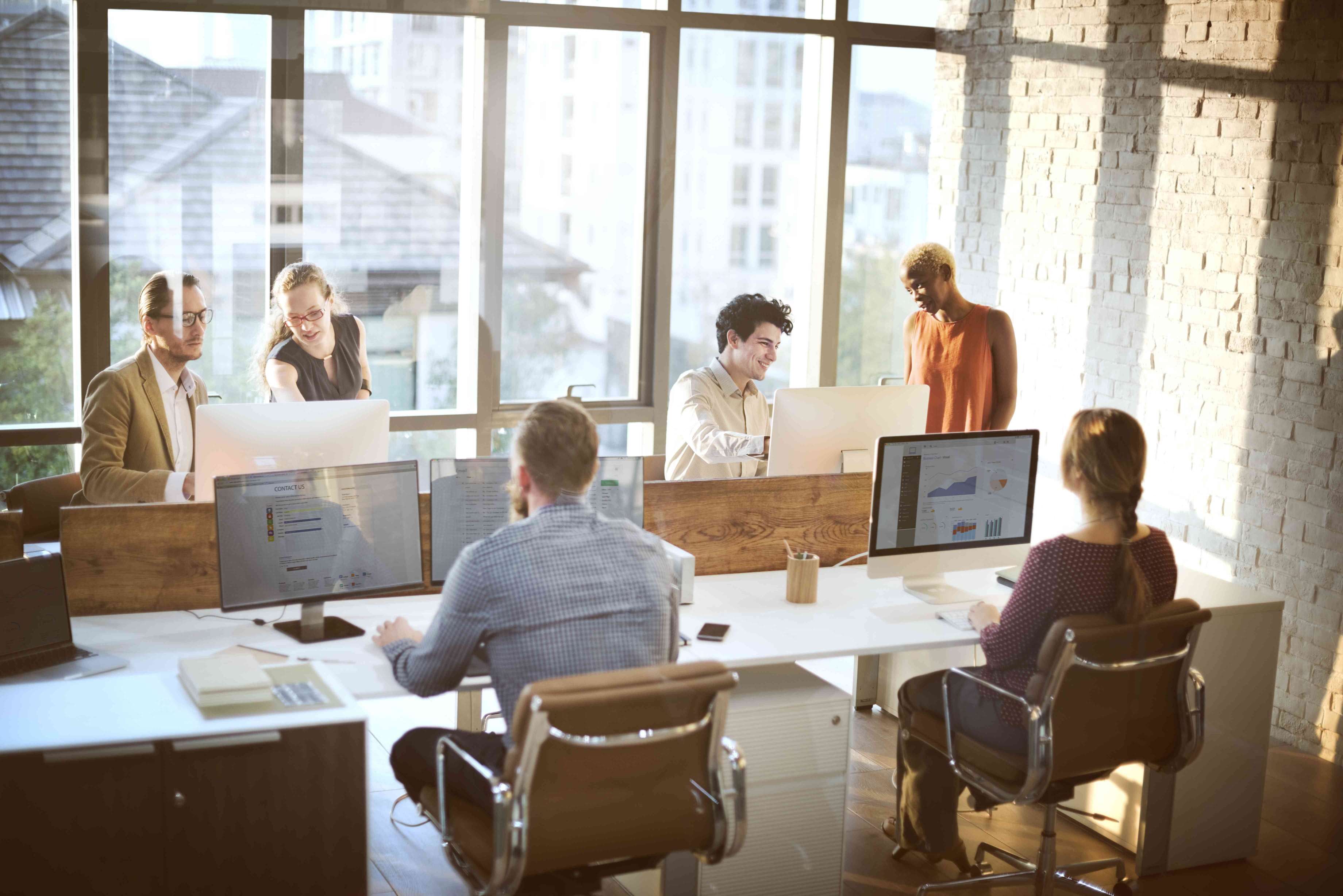 Add title text
Click here to add content, content to match the title. Click here to add content, content to match the title.
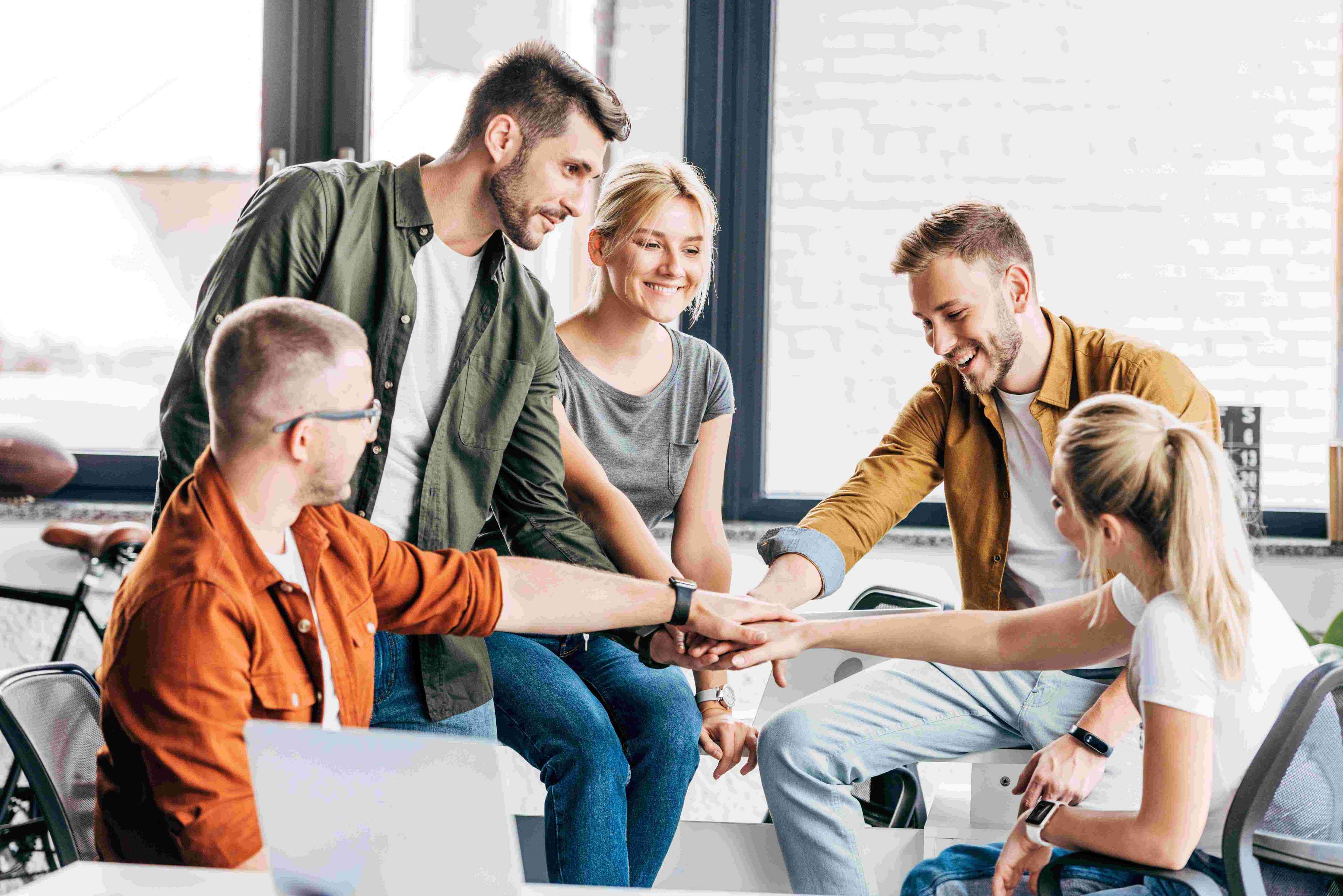 Add your text content    Add your text content here.
Add your text content    Add your text content here.
PART TWO
Add title text
Add title text
Add Subtitle
Add Subtitle
Click here to add content, content to match the title. Click here to add content, content to match the title. Click here to add content, content to match the title.
Add Subtitle
Add Subtitle
01
02
Add title text
Add title text
Click here to add text content, such as keywords, some brief introductions, etc.
Click here to add text content, such as keywords, some brief introductions, etc.
Add title text
Add title text
Click here to add text content, such as keywords, some brief introductions, etc.
Click here to add text content, such as keywords, some brief introductions, etc.
Add title text
Add title text
Click here to add text content, such as keywords, some brief introductions, etc.
Click here to add text content, such as keywords, some brief introductions, etc.
Add title text
Add title text
Add title text
3
1
2
Click here to add content, content to match the title.
Click here to add content, content to match the title.
Click here to add content, content to match the title.
Add title text
Add title text
Add title text
6
4
5
Click here to add content, content to match the title.
Click here to add content, content to match the title.
Click here to add content, content to match the title.
Add title text
Click here to add content, content to match the title. Click here to add content, content to match the title. Click here to add content, content to match the title. Click here to add content, content to match the title. Click here to add content, content to match the title. Click here to add content, content to match the title.
Add title text
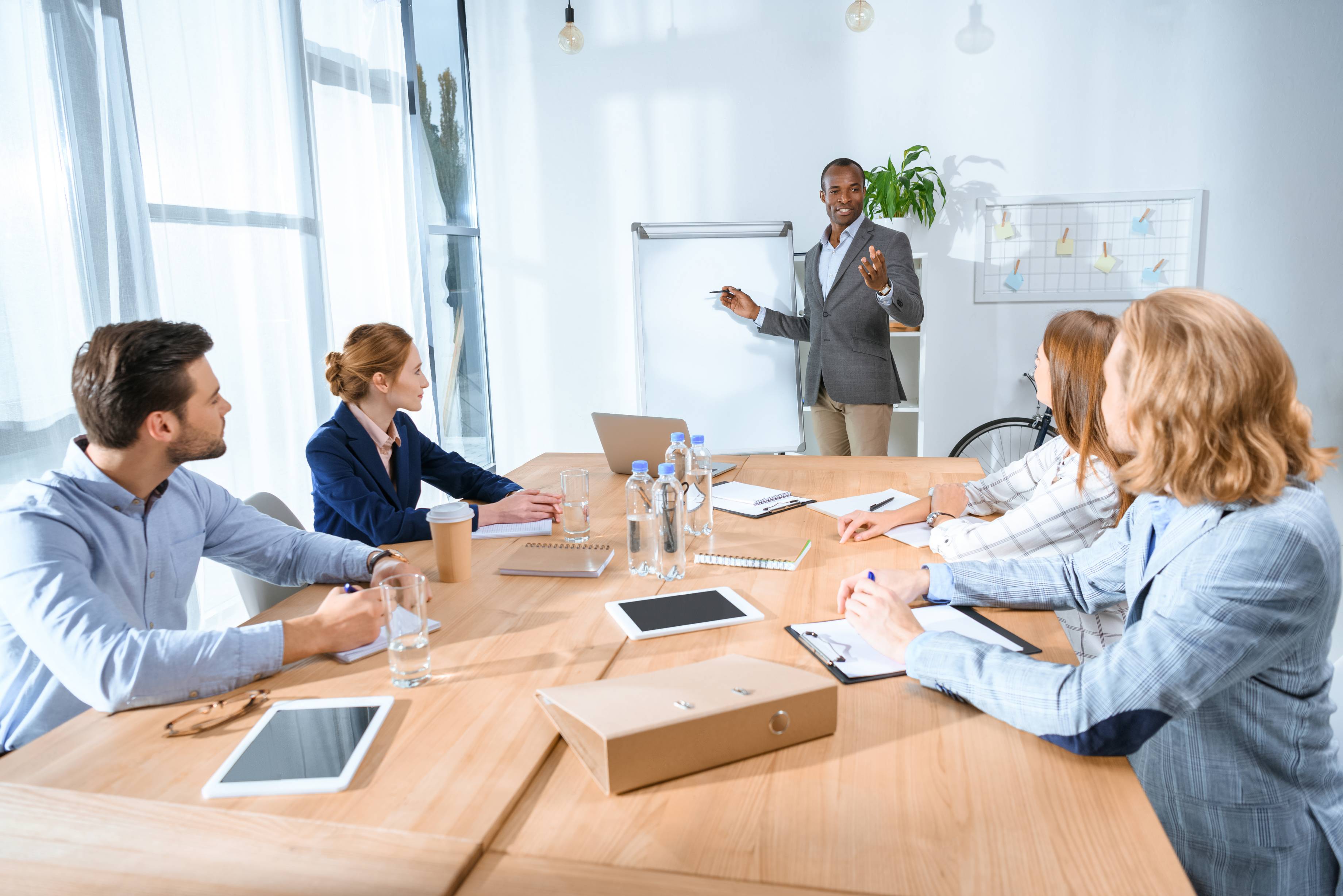 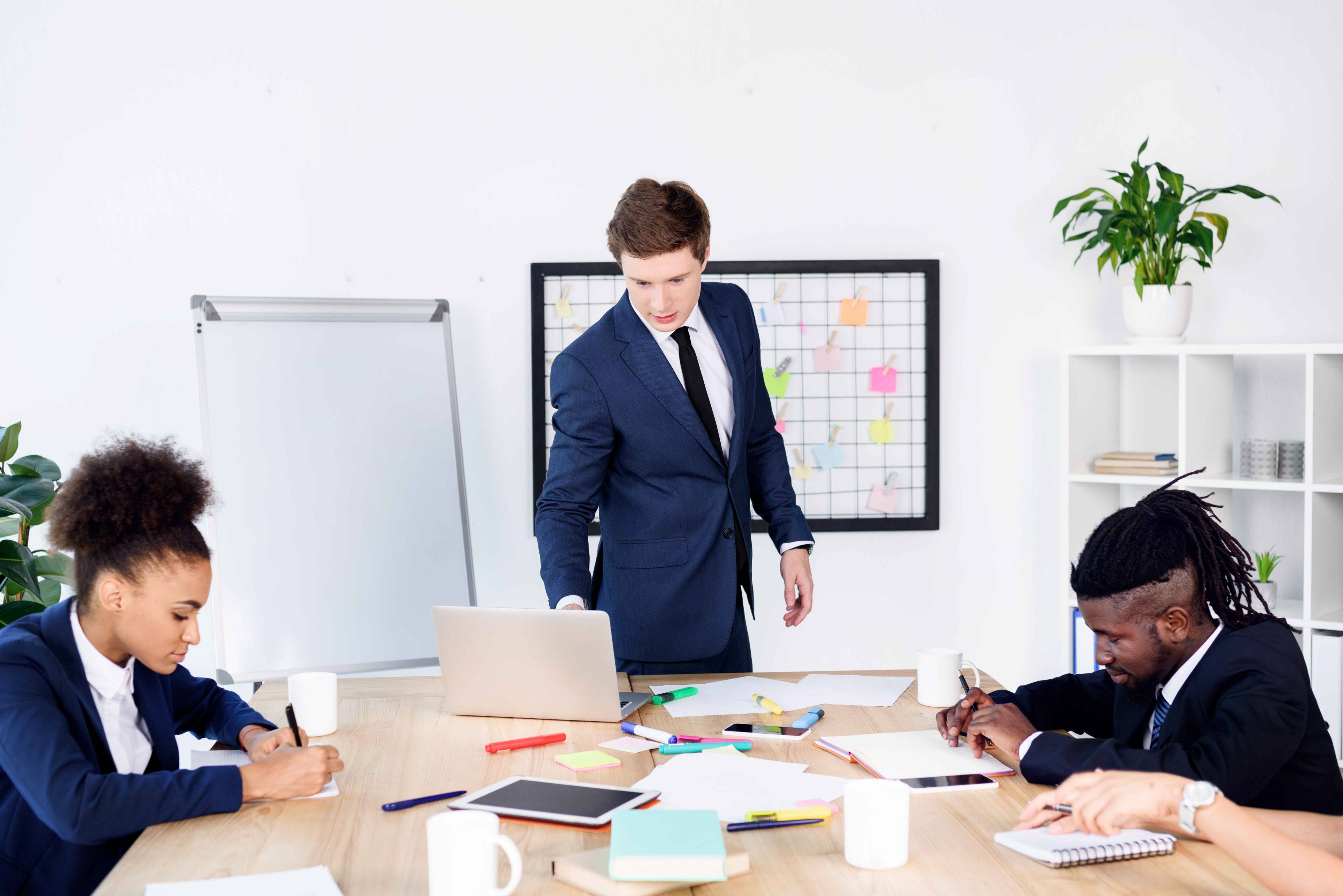 Add title text
Add title text
Add title text
Add title text
Add title text
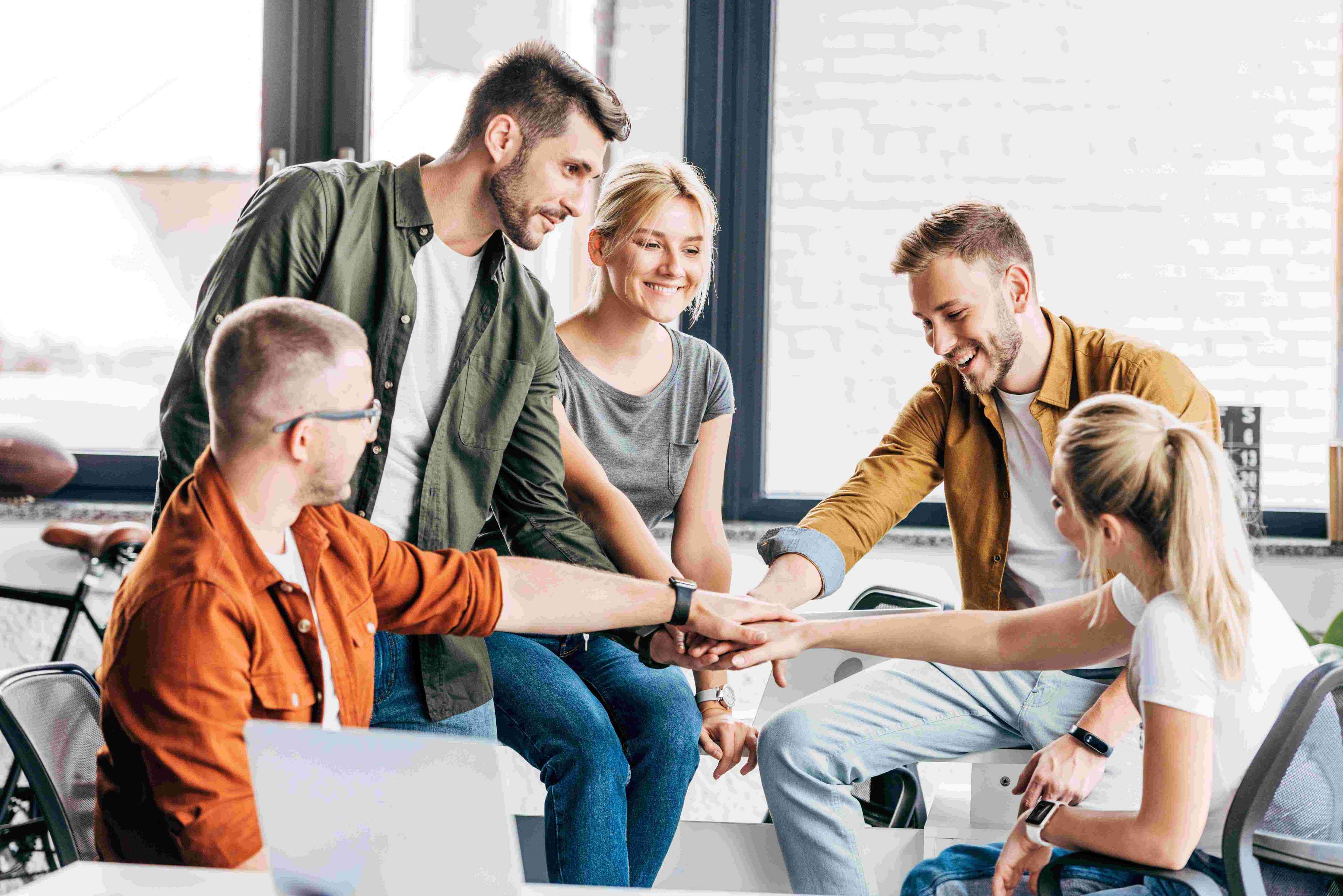 Add your text content    Add your text content here.
Add your text content    Add your text content here.
PART THREE
Add title text
Add title text
Click here to add content, content to match the title. Click here to add content, content to match the title. Click here to add text content, such as keywords, some brief introductions, etc.
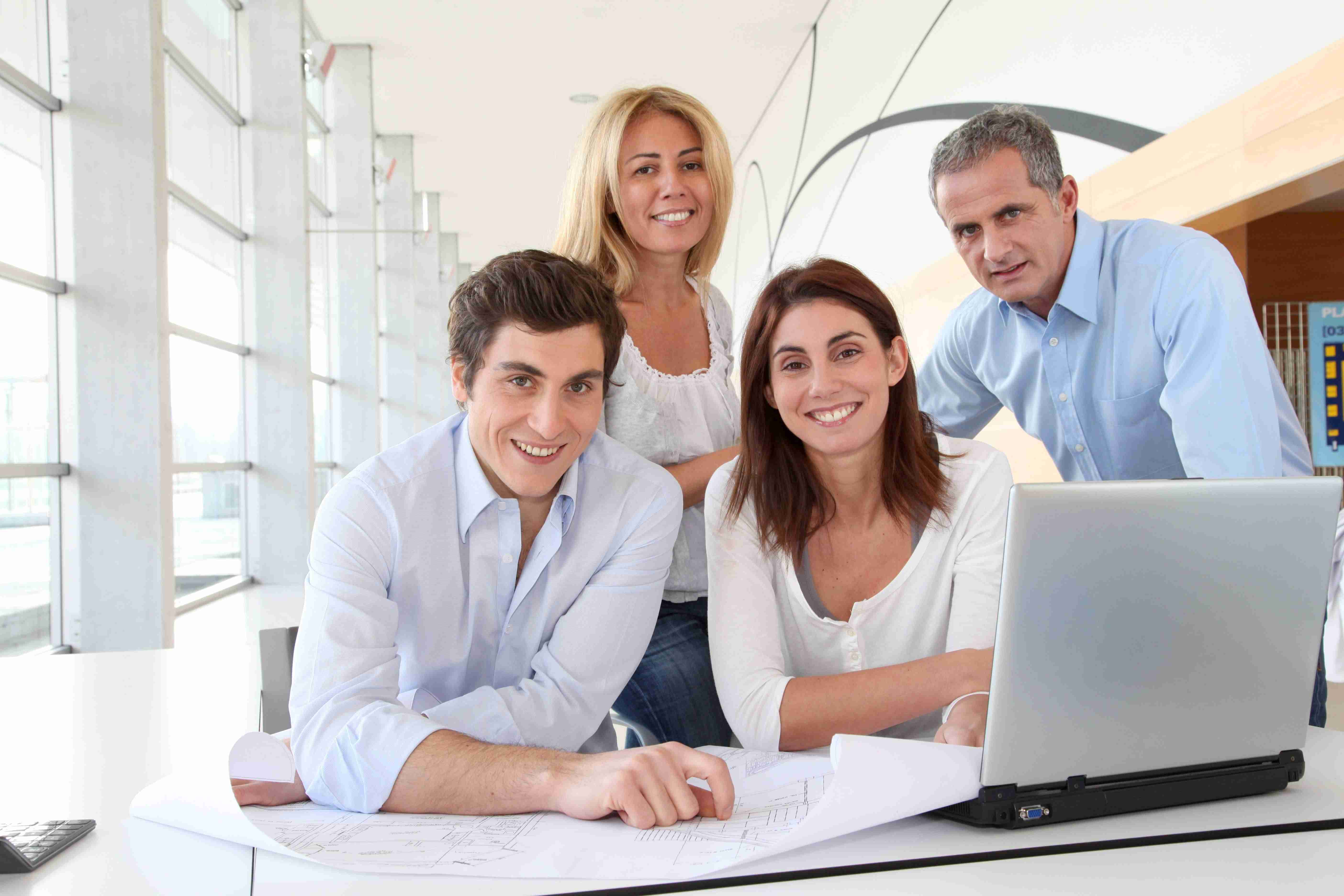 78%
78%
78%
Part 01
Part 02
Part 03
Click here to add content, content to match the title.
Click here to add content, content to match the title.
Click here to add content, content to match the title.
Add title text
Add title text
Add title text
Add title text
Click here to add text content, such as keywords, some brief introductions, etc.
Click here to add text content, such as keywords, some brief introductions, etc.
Click here to add text content, such as keywords, some brief introductions, etc.
Click here to add text content, such as keywords, some brief introductions, etc.
Add title text
Add title text
Click here to add content, content to match the title.
Click here to add content, content to match the title.
Add title text
Add title text
Click here to add content, content to match the title.
Click here to add content, content to match the title.
Click here to add content, content to match the title. Click here to add content, content to match the title.
Add title text
Click here to add content, content to match the title. Click here to add content, content to match the title. Click here to add content, content to match the title. Click here to add content, content to match the title.
Add title text
Click here to add content, content to match the title. Click here to add content, content to match the title. Click here to add content, content to match the title. Click here to add content, content to match the title.
Add title text
Click here to add content, content to match the title. Click here to add content, content to match the title. Click here to add content, content to match the title. Click here to add content, content to match the title.
Add title text
01
Add your text content
Click here to add text content, such as keywords, some brief introductions, etc.
Add title text
Click here to add text content, such as keywords, some brief introductions, etc.
Add title text
01
Click here to add text content, such as keywords, some brief introductions, etc.
Add title text
Click here to add text content, such as keywords, some brief introductions, etc.
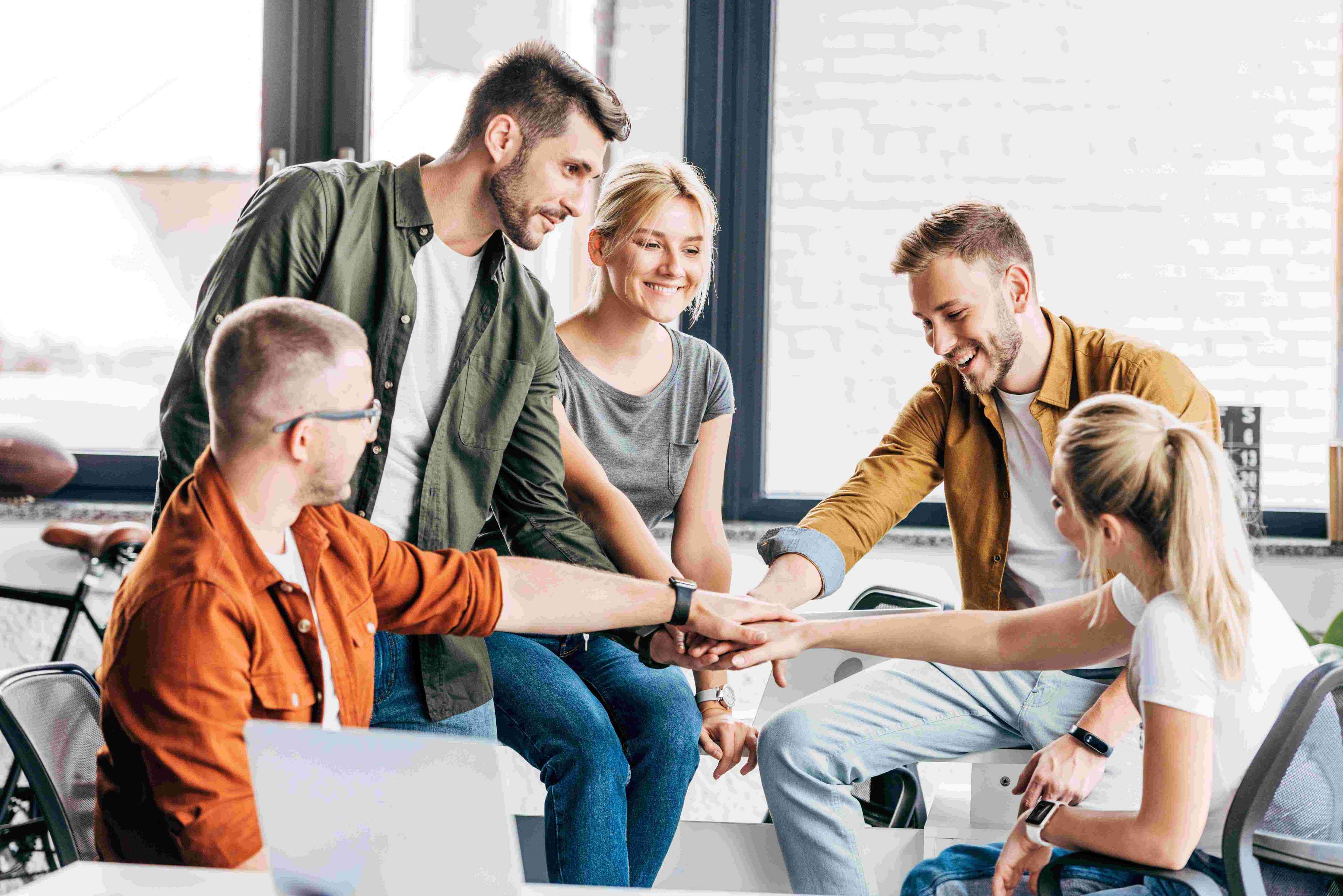 Add your text content    Add your text content here.
Add your text content    Add your text content here.
PART FOUR
Add title text
Add title text
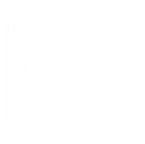 Click here to add content, content to match the title. Click here to add content, content to match the title.
Add title text
Add title text
Click here to add content, content to match the title. Click here to add content, content to match the title.
Click here to add content, content to match the title. Click here to add content, content to match the title. Click here to add content, content to match the title. Click here to add content, content to match the title. Click here to add content, content to match the title.
Add title text
Click here to add content, content to match the title. Click here to add content, content to match the title.
Click here to add content, content to match the title. Click here to add content, content to match the title. Click here to add content, content to match the title. Click here to add content, content to match the title.
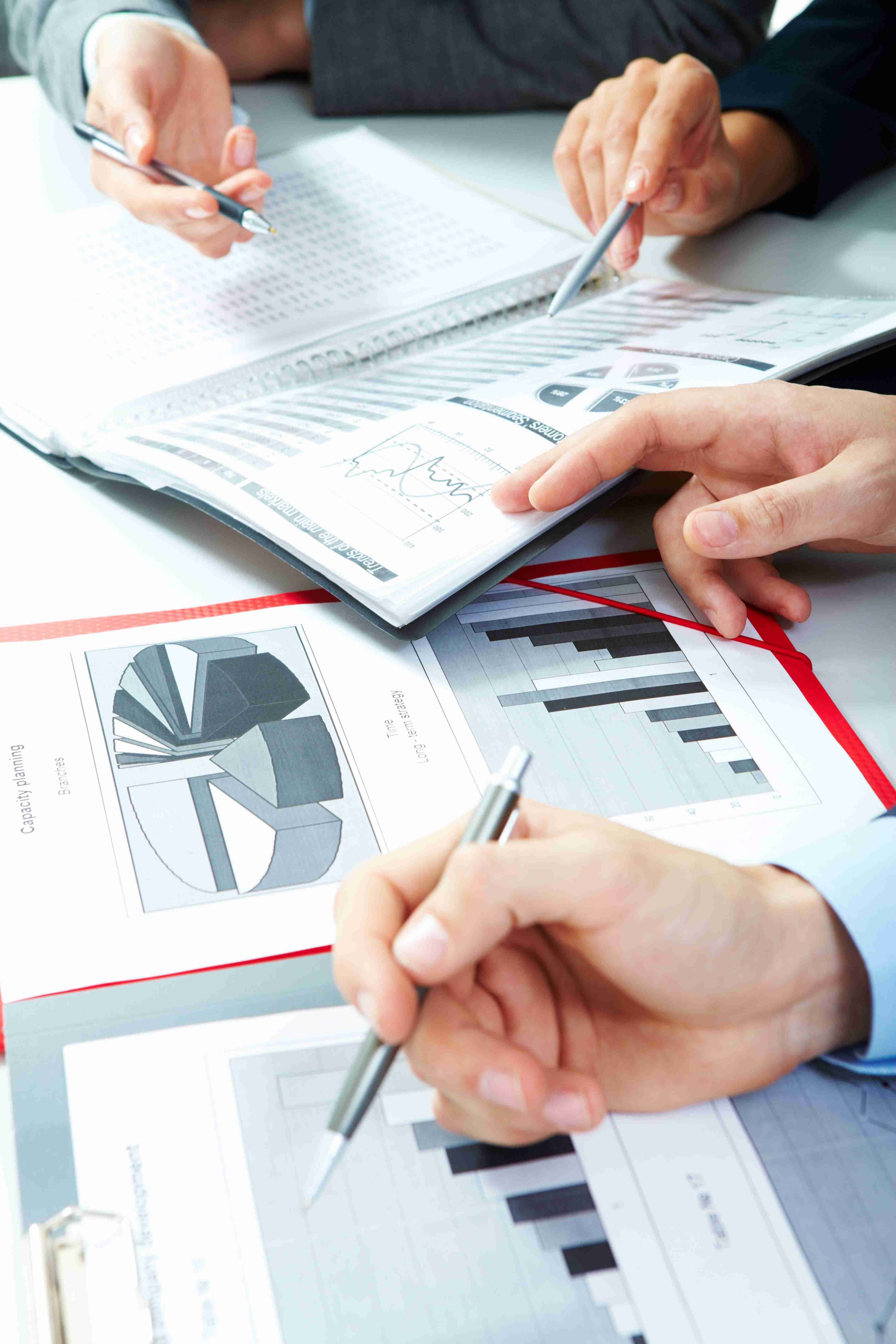 Add Subtitle
Add Subtitle
Click here to add content, content to match the title.
Click here to add content, content to match the title.
Click here to add content, content to match the title.
Click here to add content, content to match the title.
Add your text content
Click here to add content, content to match the title. Click here to add content, content to match the title. Click here to add text content, such as keywords, some brief introductions, etc.
Part 1
Part 3
Part 2
Click here to add content, content to match the title. Click here to add content, content to match the title.
Click here to add content, content to match the title. Click here to add content, content to match the title.
Click here to add content, content to match the title. Click here to add content, content to match the title.
Add title text
Add title text
Click here to add content, content to match the title.
Click here to add content, content to match the title.
Add title text
Add title text
Click here to add content, content to match the title.
Click here to add content, content to match the title.
Click here to add text content, such as keywords, some brief introductions, etc.
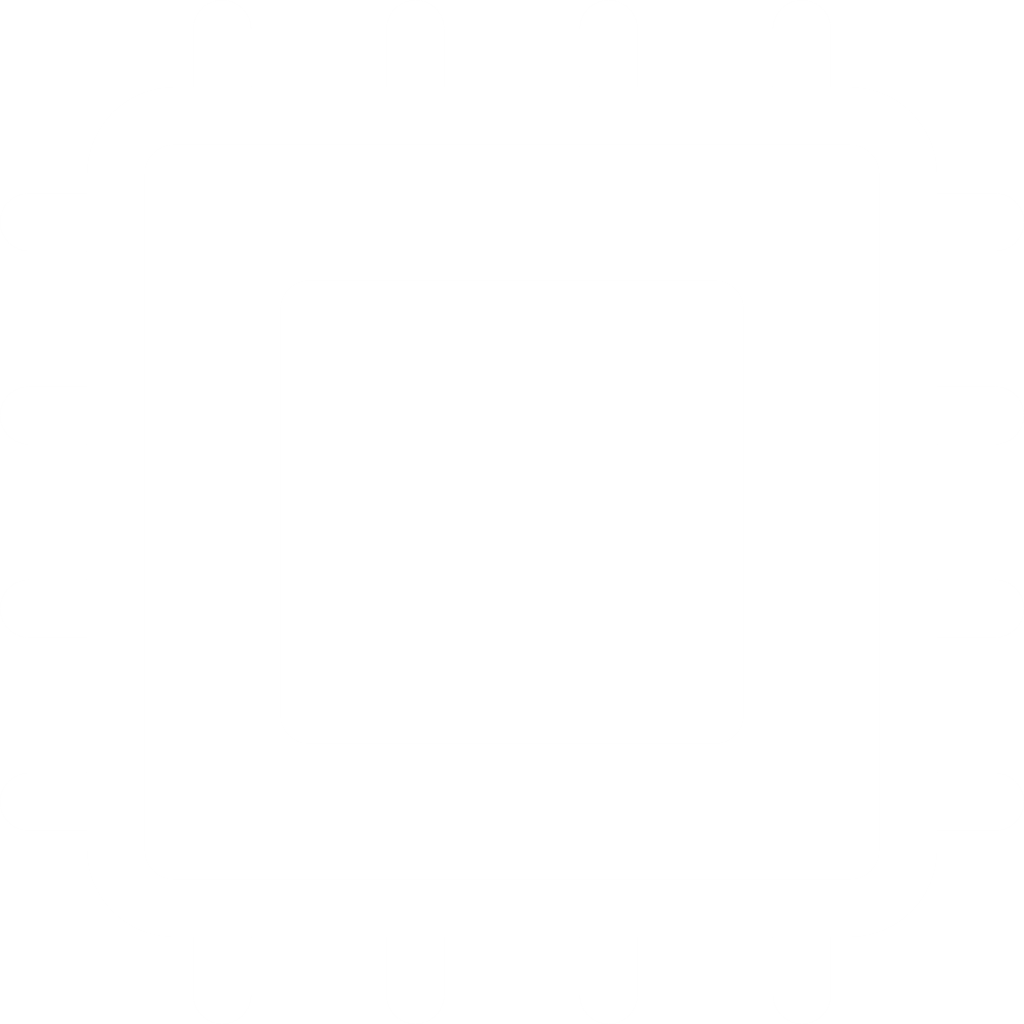 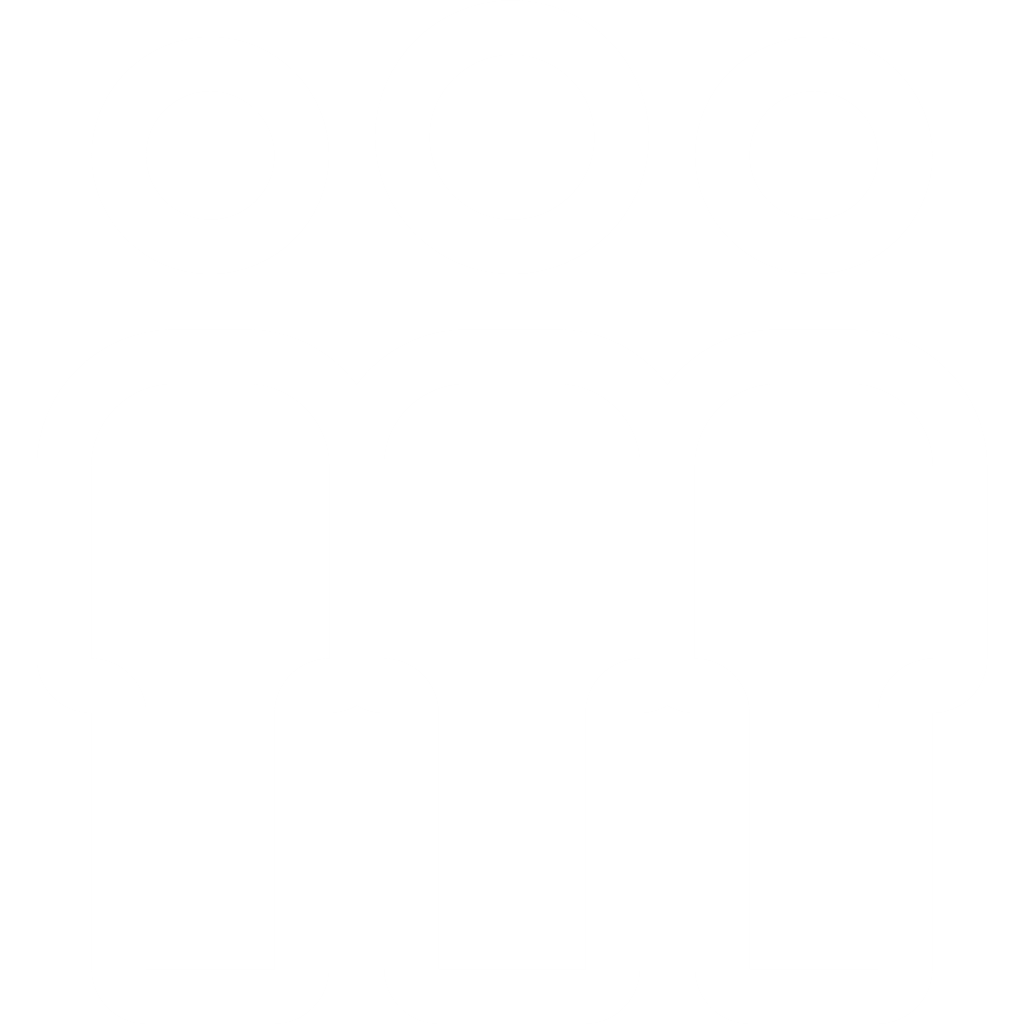 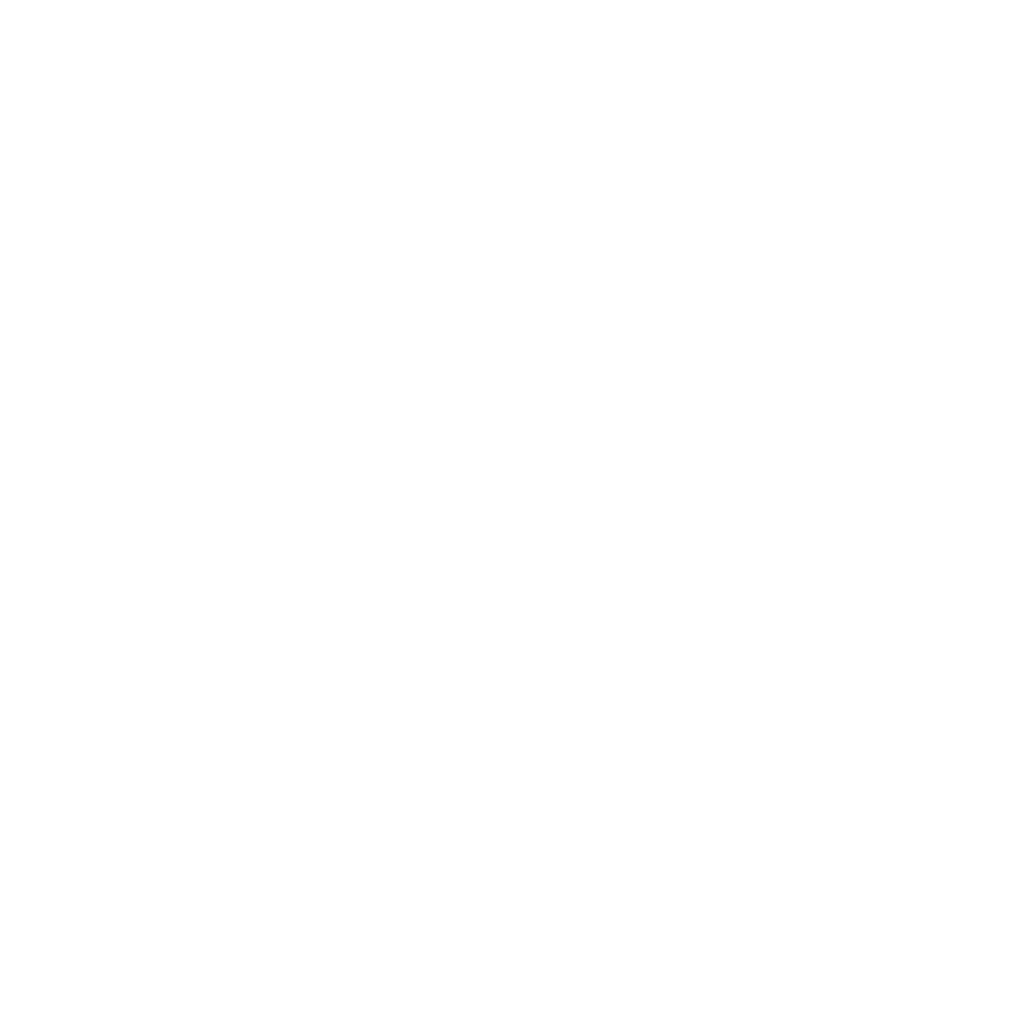 Click here to add text content, such as keywords, some brief introductions, etc.
Click here to add text content, such as keywords, some brief introductions, etc.
Add your text content
Click here to add content, content to match the title. Click here to add content, content to match the title. Click here to add content, content to match the title. Click here to add content, content to match the title.
Click here to add text content, such as keywords, some brief introductions, etc.
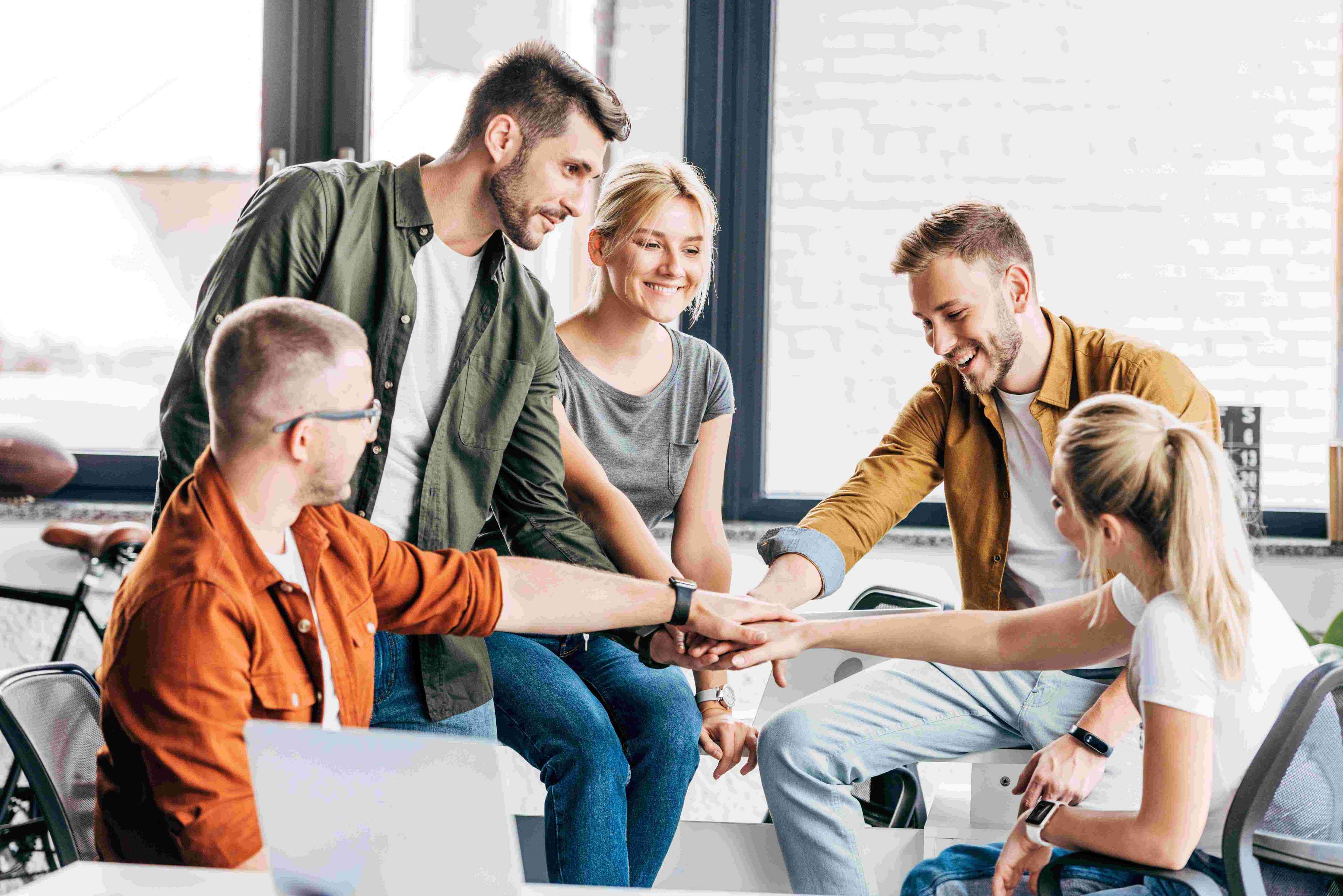 your logo
Freeppt7.com
Time ：20XX
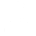 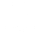 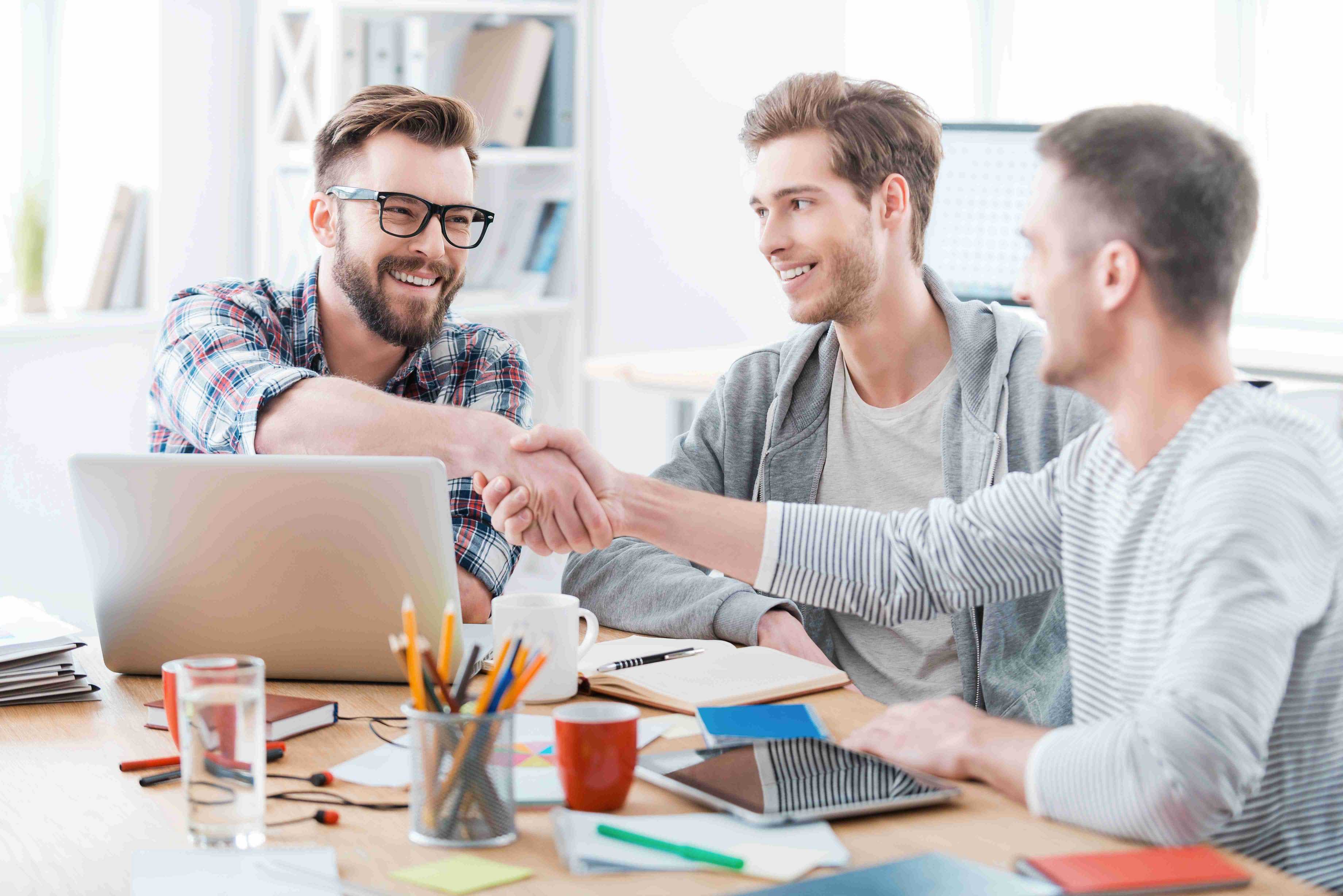 —— A BUSINESS PROPOSAL
THANK YOU
Insert the Subtitle of Your Presentation